Пірсинг
Пірсинг означає не що інше як «проколювання дірок», з подальшим носінням в них сережок, кілець, «штанг» і інших прикрас.
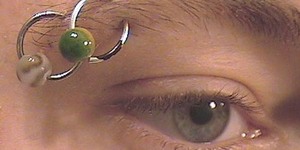 Історія виникнення          пірсингу
Таким же давнім, як татуювання, є мистецтво пірсингу. Зараз проколеним язиком або пупком нікого не здивуєш. Пирсинг сприймається як один із напрямів боді-арту. Насправді він має тисячолітню історію.
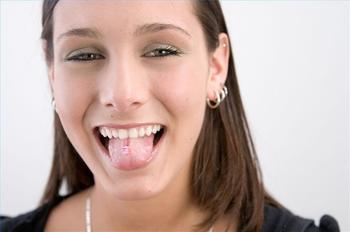 Тенденції останніх років не можуть не радувати любителів пірсингу. Зараз майже в кожної людини пробито вухо (можливо навіть не одне, і не один раз), модно робити пірсинг пупка, язика, підборіддя. Обмежень для сучасної людини вже не існує!
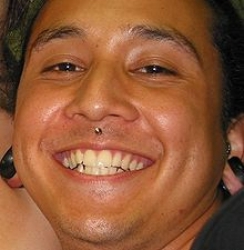 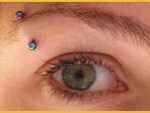 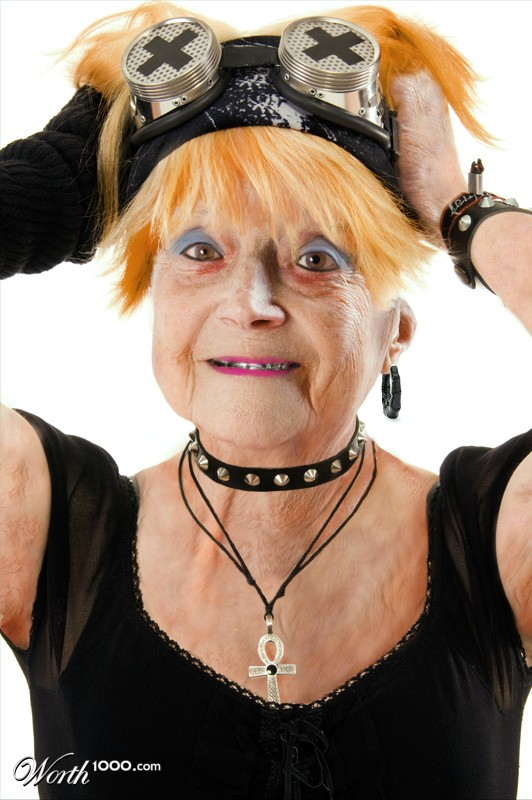 Зараз пірсинг роблять усі — починаючи від маленьких дітей, яким дбайливі батьки відразу після народження відкривають шлях у світ моди і стилю, закінчуючи престарілими людьми, які не хочуть відставати від молоді.
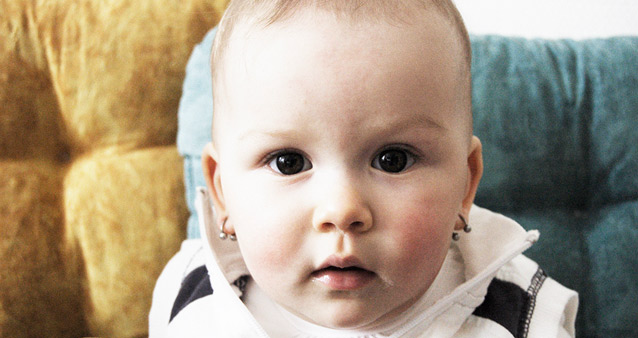 Дослідження показали — вік мумії більше за 5000 років, а мочка вуха була розтягнута приблизно до 11 міліметрів. Вуха муміфікованого тіла, мабуть, спочатку були проколені з ритуальною метою. Дуже багато примітивних племен вважало, що демони проникають у тіло людини через вухо, а проколювання вух і металеві прикраси допомагають запобігти проникненню демонів.
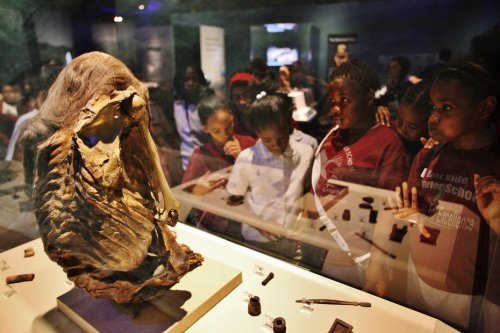 Вплив пірсингу на здоров'я
Модне захоплення пірсингом не таке безпечне, як може здатися на перший погляд. Інфекційні запалення на місці проколу, кровотечі, рани, що не гояться, виривання сережки й утворення великих шрамів і рубців — досить часті явища
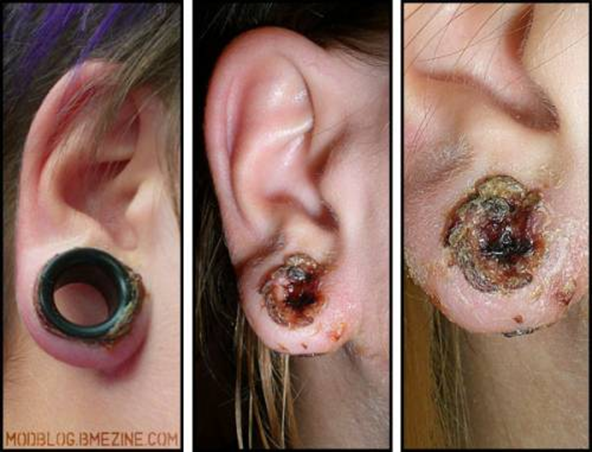 Ризик насамперед полягає у величезній кількості небезпечних точок на наших тілах. Ті, хто став жертвою власної точкової географії, з ностальгією згадують свій гарний зір, слух, м'язи обличчя, які правильно працювали до проколів на вухах, бровах, носах.
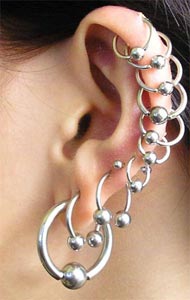